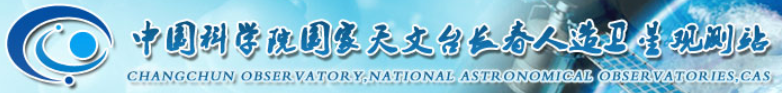 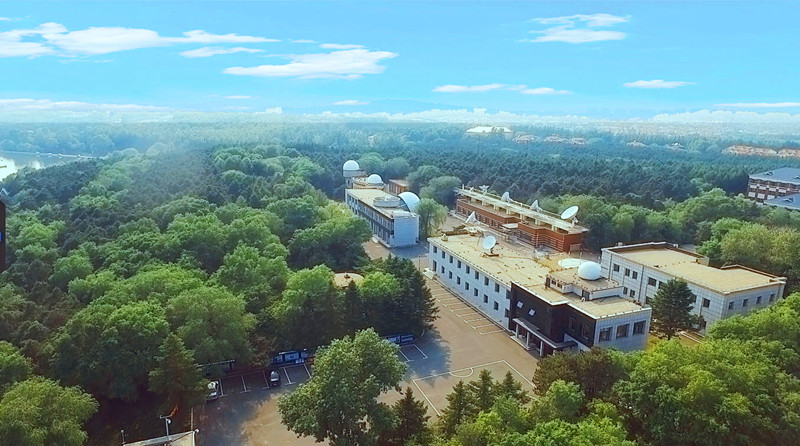 The Ground Follow-up Telescope of SVOM
at Changchun Observatory
Linchu Han  on behalf of 
Changchun Observatory, NAO, CAS
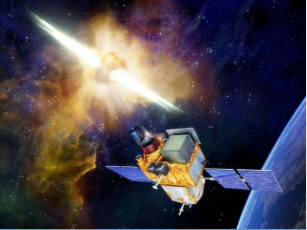 2
1. Introduction
3
Main characteristics of CGFT
(From requirements)
4
Sites @map:
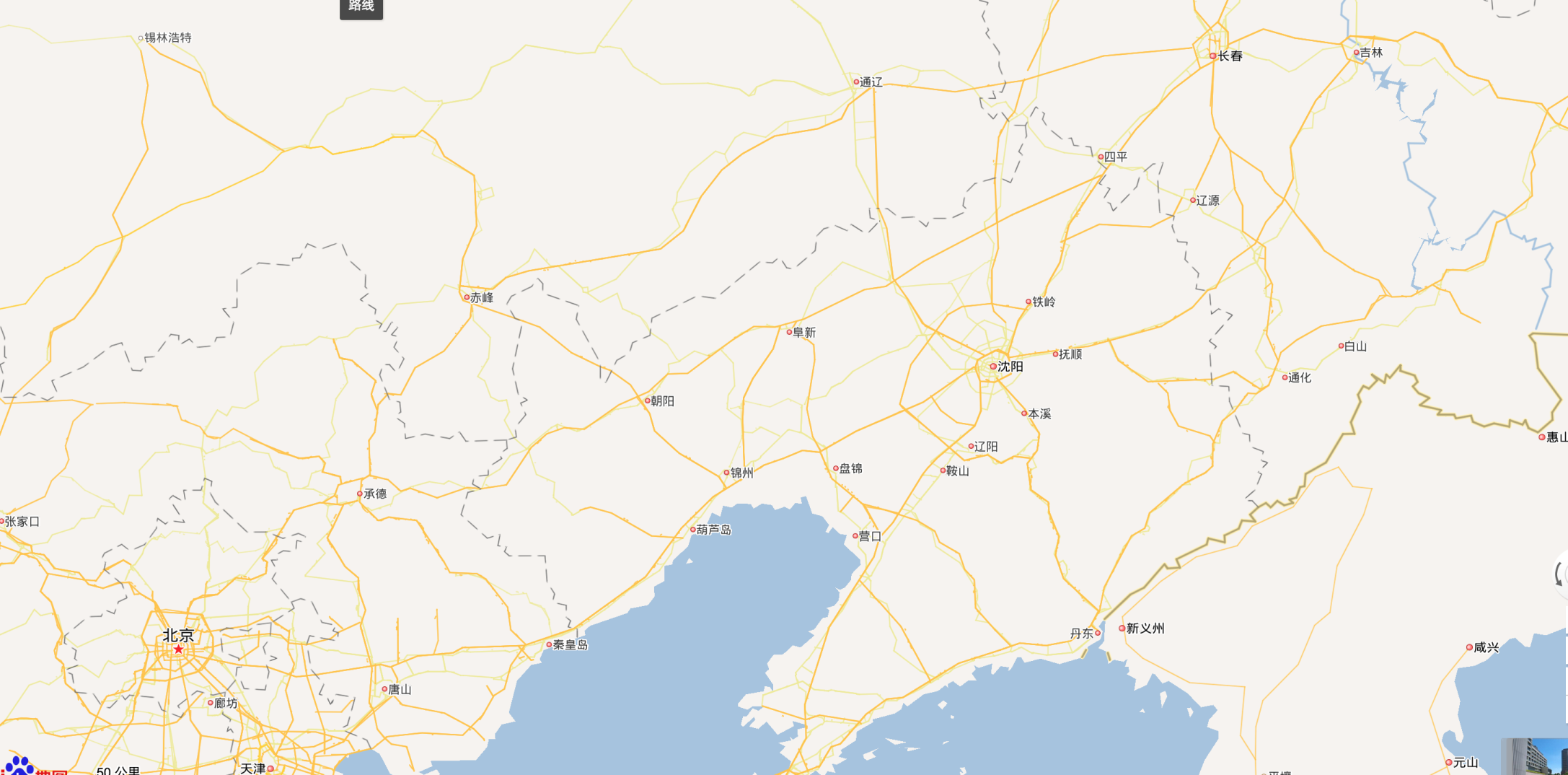 Jilin obs.
xinglong
Beijing
Jilin
Longitude: 126d 19m 49.66s   
Latitude.  :   43d 49m 27.76s 
Altitude.   :   320 m
5
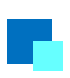 1.1 About the Changchun Observatory
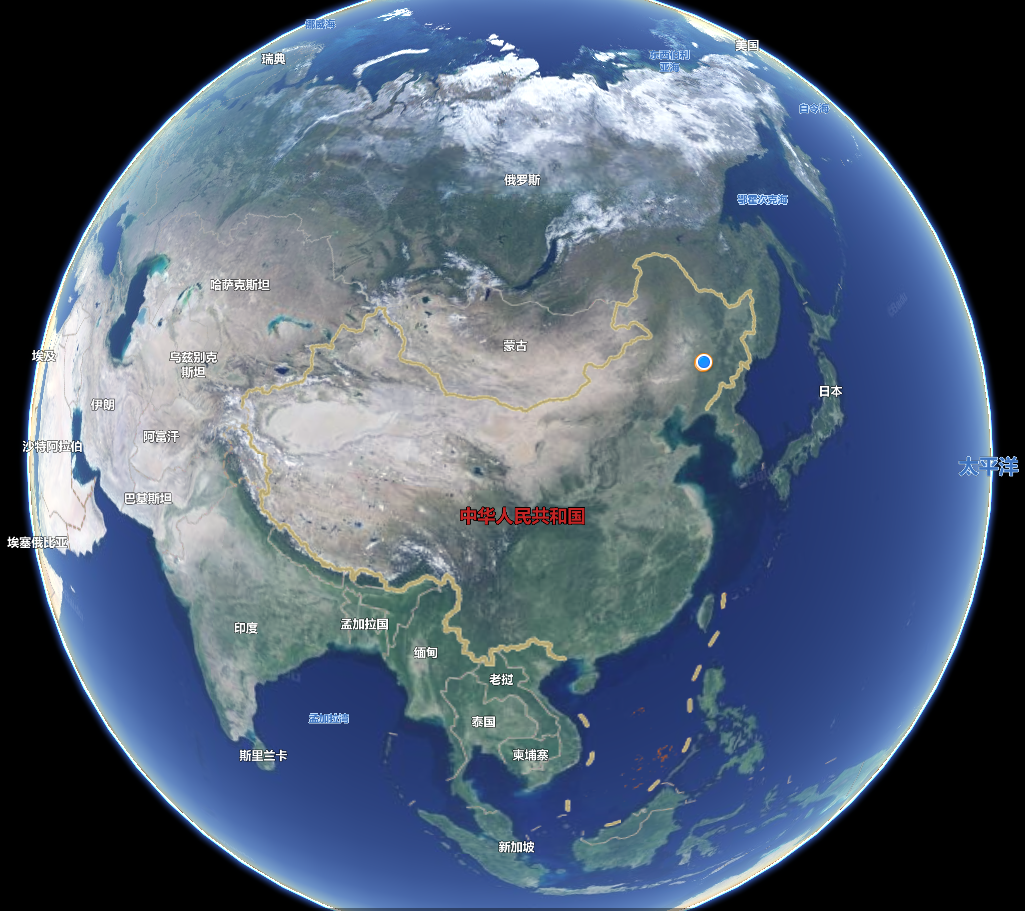 3. Fuyuan station
5. Keerqin station
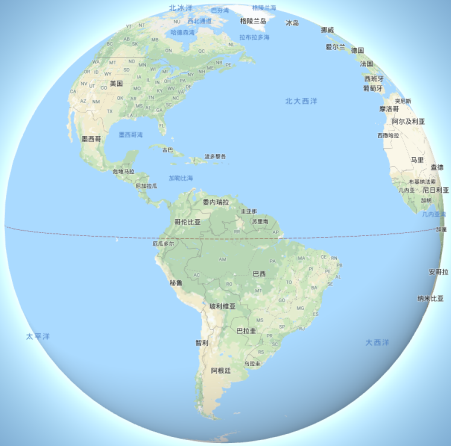 Heilongjiang
Jilin
Changchun
6. San Jun
（Argentina）
Inner Mongolia
Liaoning
4. Changling station
2. Jilin Observatory
The Aerial view of Changchun Observatory
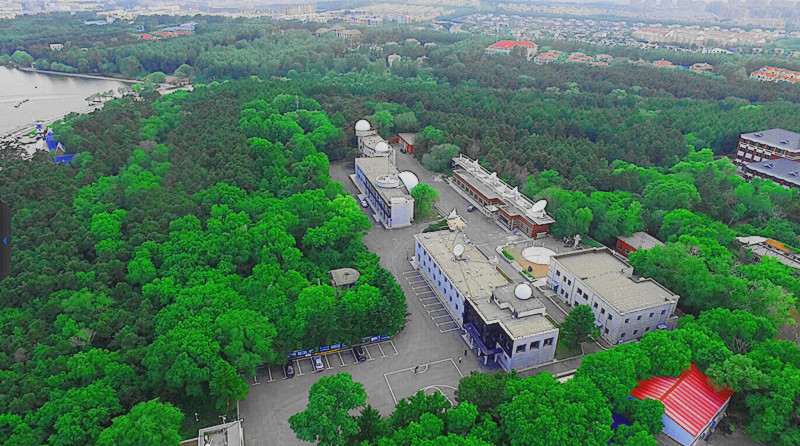 7
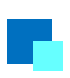 1.2 The Jilin Station
Jilin station is one of most primary observing station of Changchun Observatory. The average altitude of the Jilin Observatory is about 313 m. The Jilin Observatory is located at Jilin city, Jilin Province, which lies about 120 km (about 2 hours’ drive) to the Changchun Observatory. The mean seeing value of the Jilin Observatory are 1.2′′. On average, there are 240 observable nights per year based on the data of 2015-2018 year. The sky brightness is about 21.1 mag in V band at the zenith.
Longitude: 126°20′16′′ E
Latitude:     43°49′56′′ N, 
Altitude:     313 Meter
Night Sky:  21 Magnitude
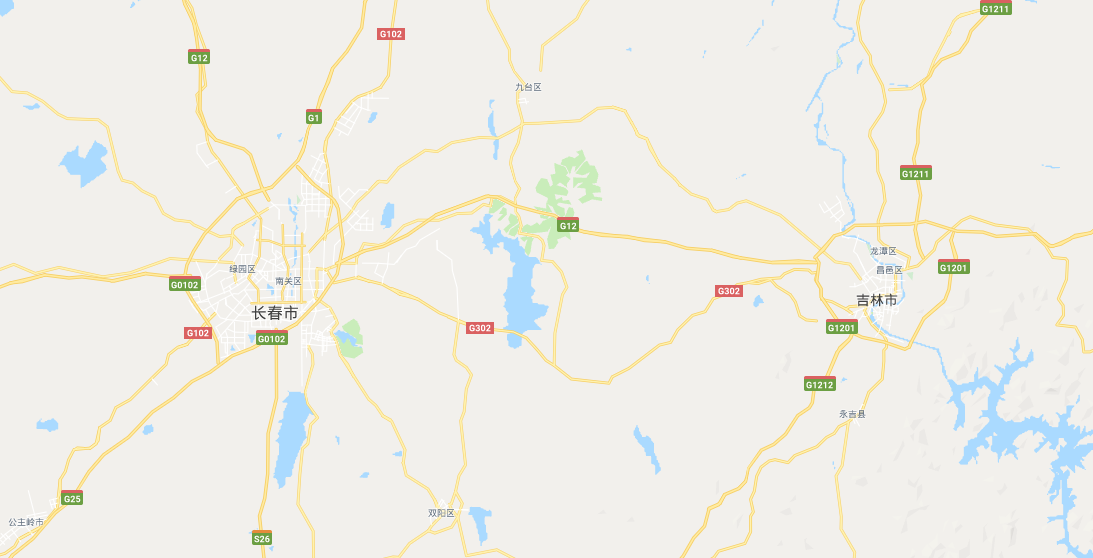 Planning Diagram of Jilin Station
8
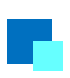 1.3 The Photography of Jilin Station
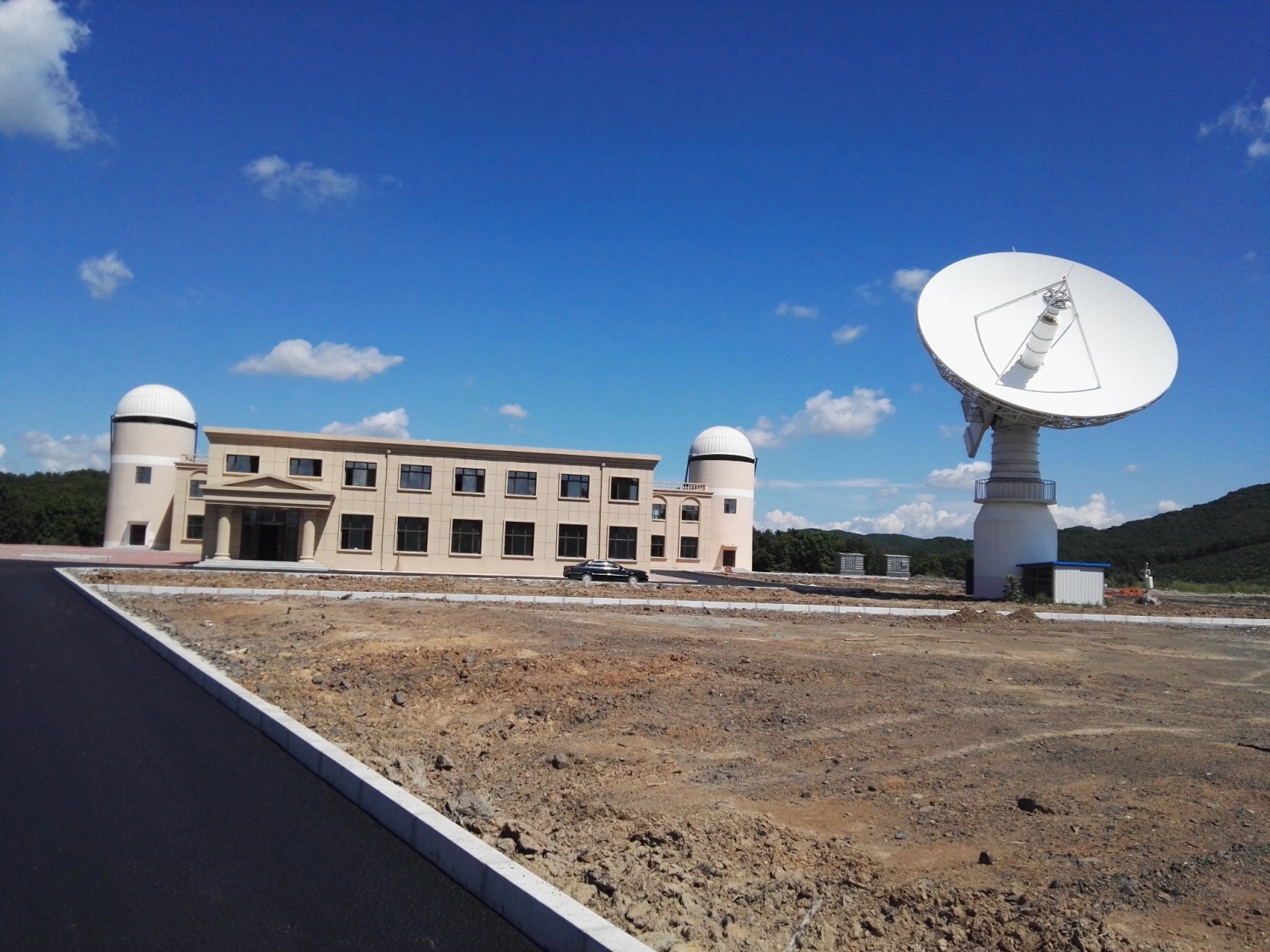 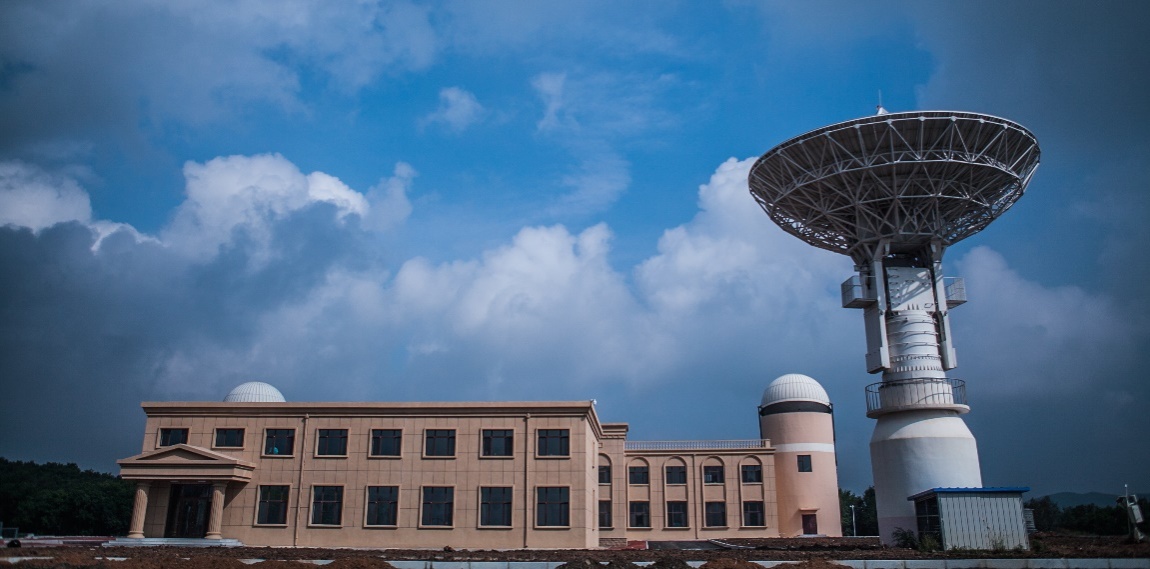 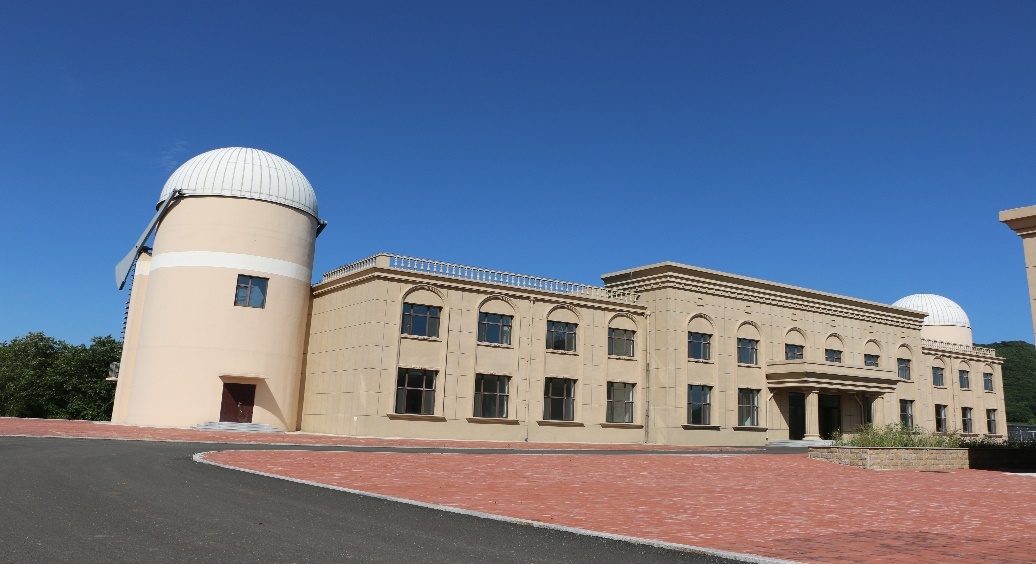 9
2. The GFT at Changchun Observatory
10
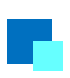 2.1 The Parameters of 1.2 meter telescope
Switching Mechanism
Telescope aperture      1198 mm
  Prime focus
Focal length                 2198 mm   
FOV                             1.5  1.5
Optical efficiency        74%
CCD                             4k4k 
                                      Pixel 15m
Cassegrain focus
Focal length                  9195 mm   
FOV                              11  11
Optical efficiency         84%
CCD                              2k2k  
                                      Pixel 13.5m
Tracking vel.
Azimuth Vel.       6/ s
Pitch Vel.             2/ s
Acc.                     1/ s2
 Tracking precision
  Star                  0.2/10s
  space debris              5
 Pointing accuracy   2.4 
 Axis range
 Azimuth                270 
 Pitch                      095
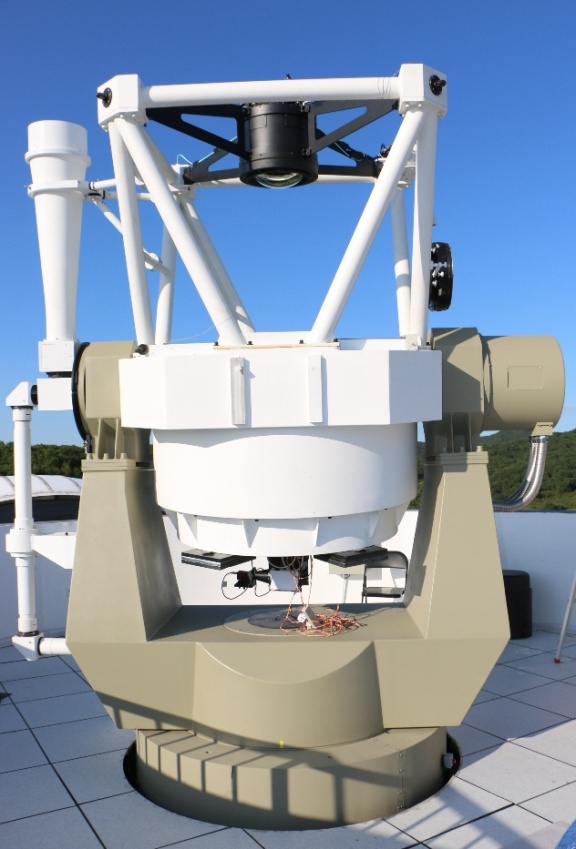 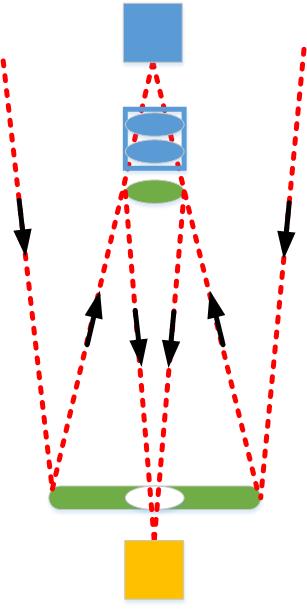 Prime focus
Lens
Switching 
mechanism
Secondary mirror
Primary mirror
Cassegrain focus
12
Central control room
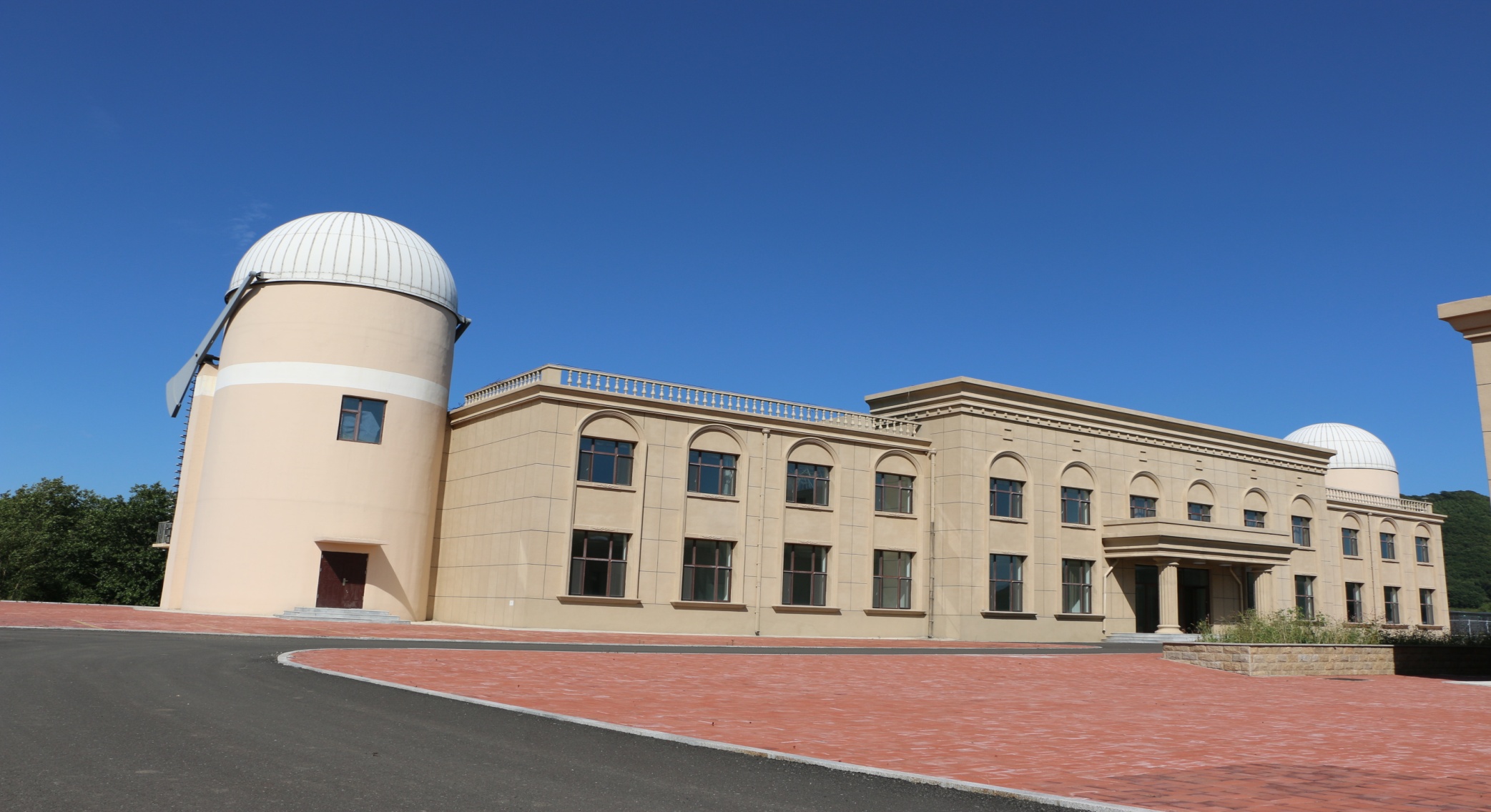 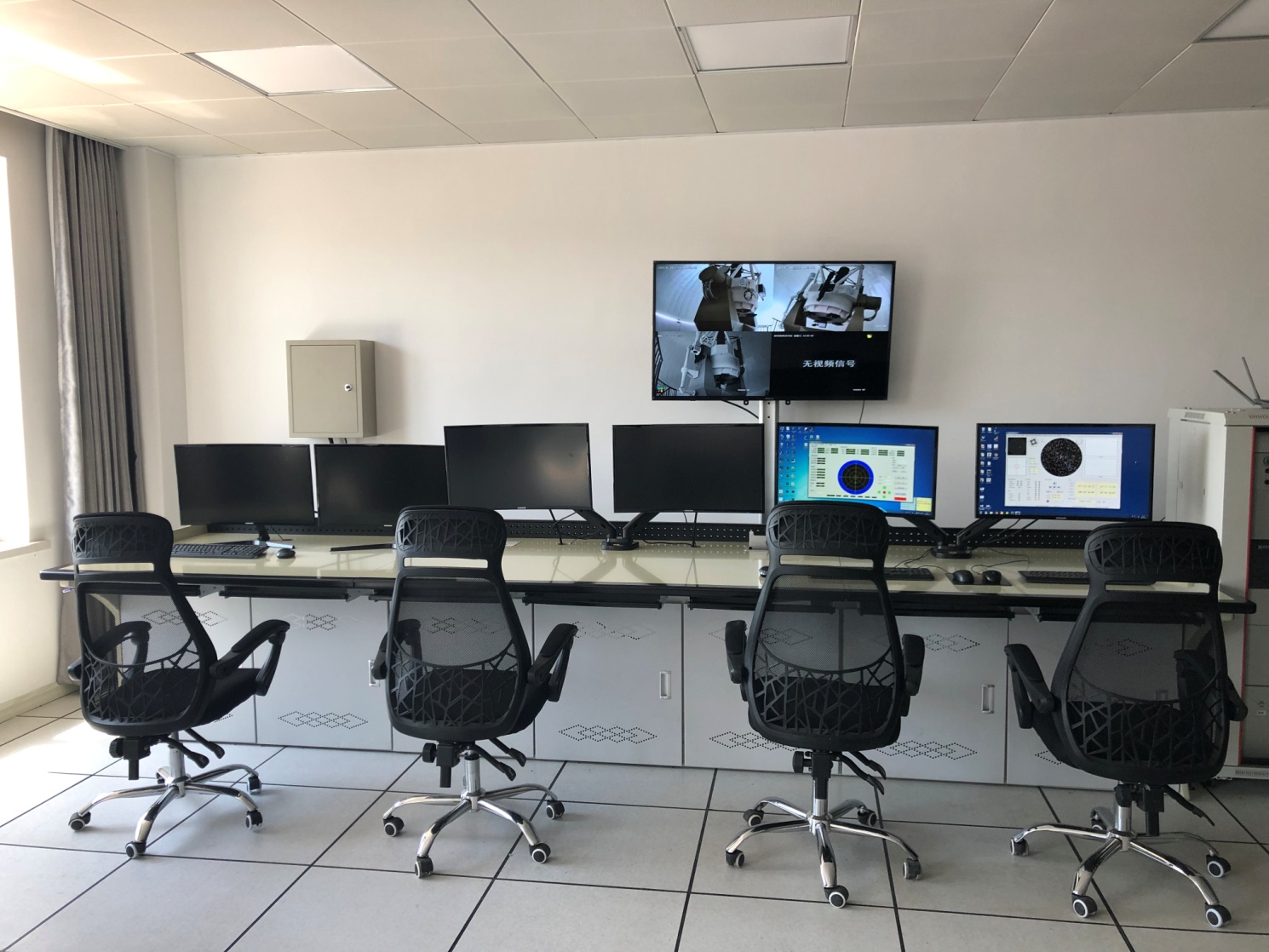 Monitor
1.2 m Telescope system
Control System
13
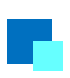 2.2 The Images of 1.2 meter telescope 
(First light @ 2017.07)
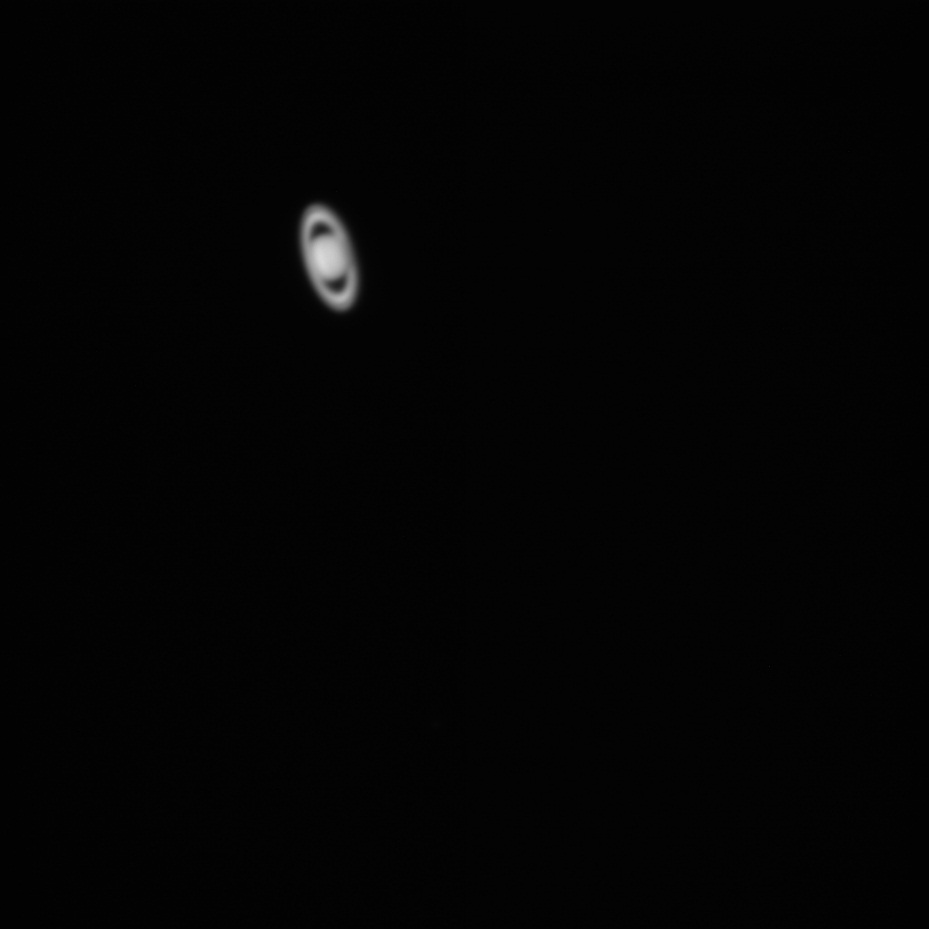 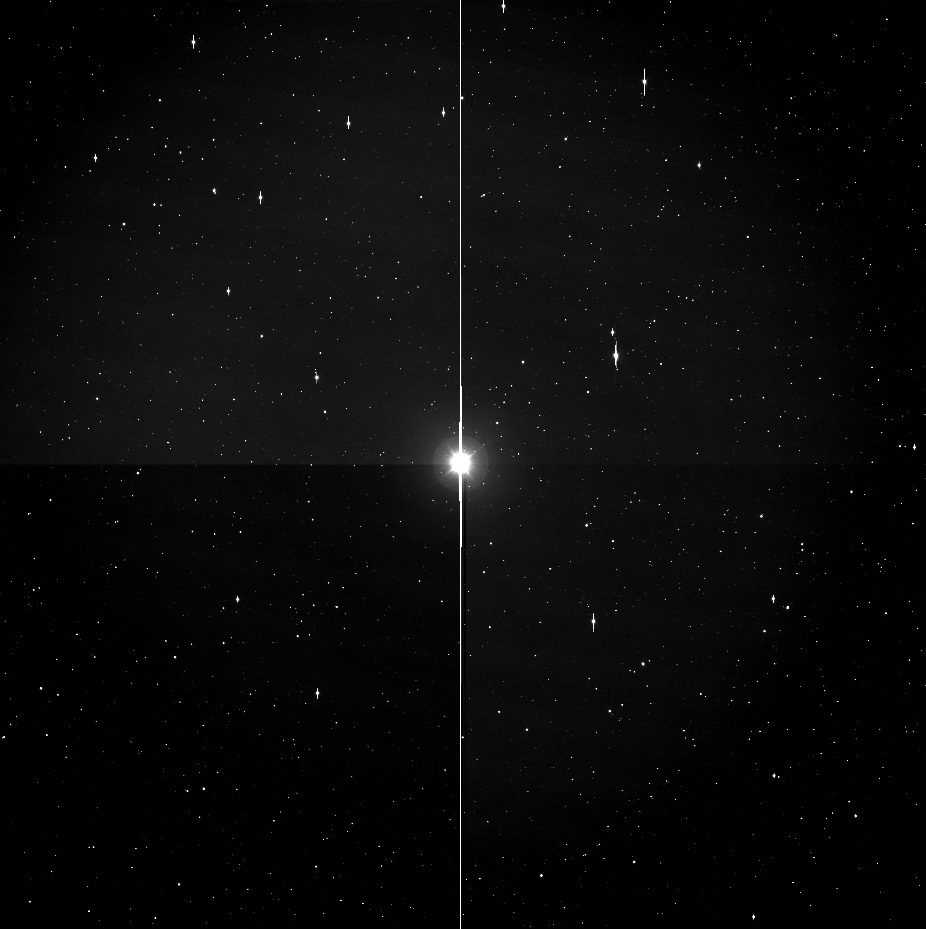 A. Image by Cassegrain focus
B. Image by Prime focus
3. 3-Channel CCD Photometer
15
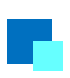 3.1 The 3-Channel CCD Photometer
Filters
Scientific CCD Cameras
Control system
In addition, we have constructed a 3-channel CCD photometer, it can obtain photometric data simultaneously in three visible bands which is attached to the Ritchey-Chretien focus of 1.2 meter telescope. It has four parts, the photometer, filters, scientific CCD cameras and control system.
3-Channel Photometer
16
Parameters ：
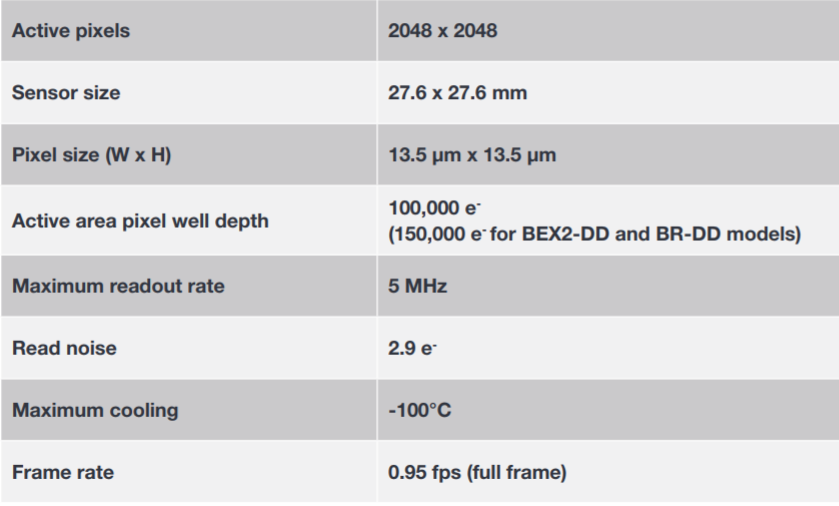 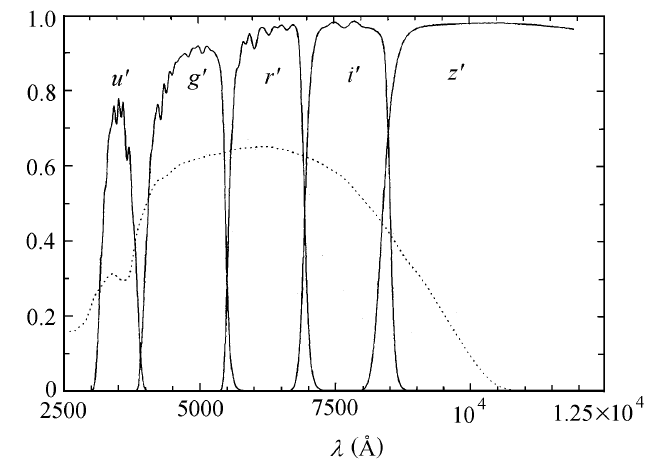 1）Optical Waveband (SDSS)：
2）Transmittance of g′ band:≥60 %；
3） Transmittance of r′ band:≥60 %；
4） Transmittance of i′ band:≥60 %；
5）  Field of View:≥21′×21′；
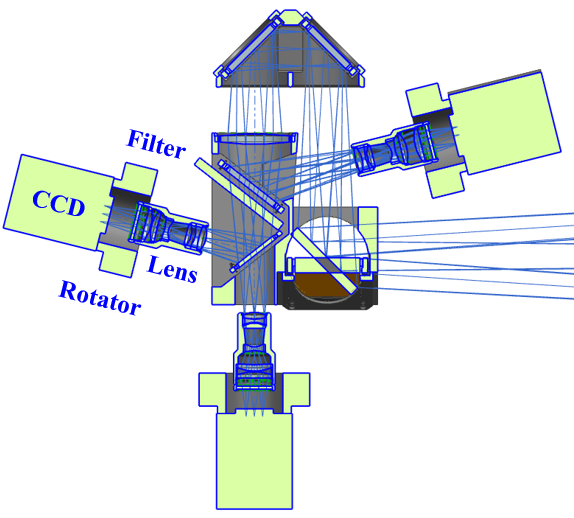 Schematic
 diagram
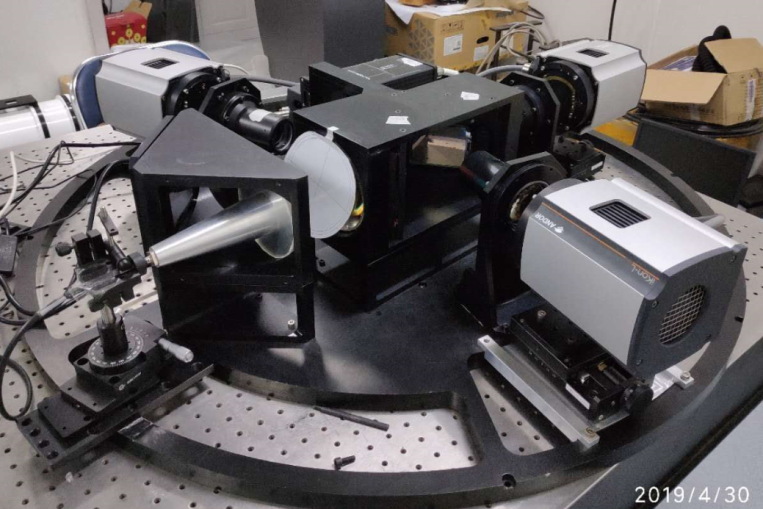 Color subject
17
Schedule update
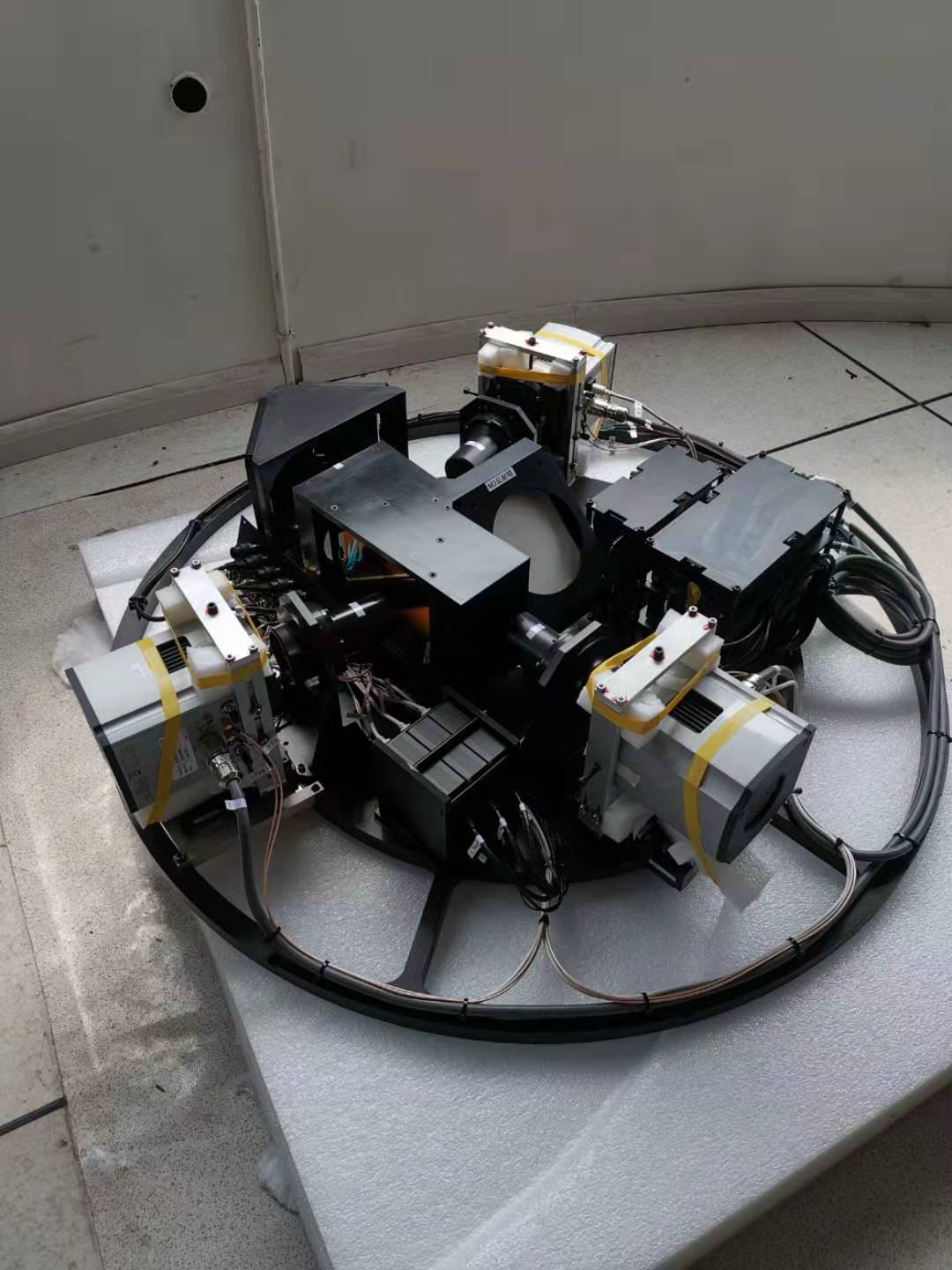 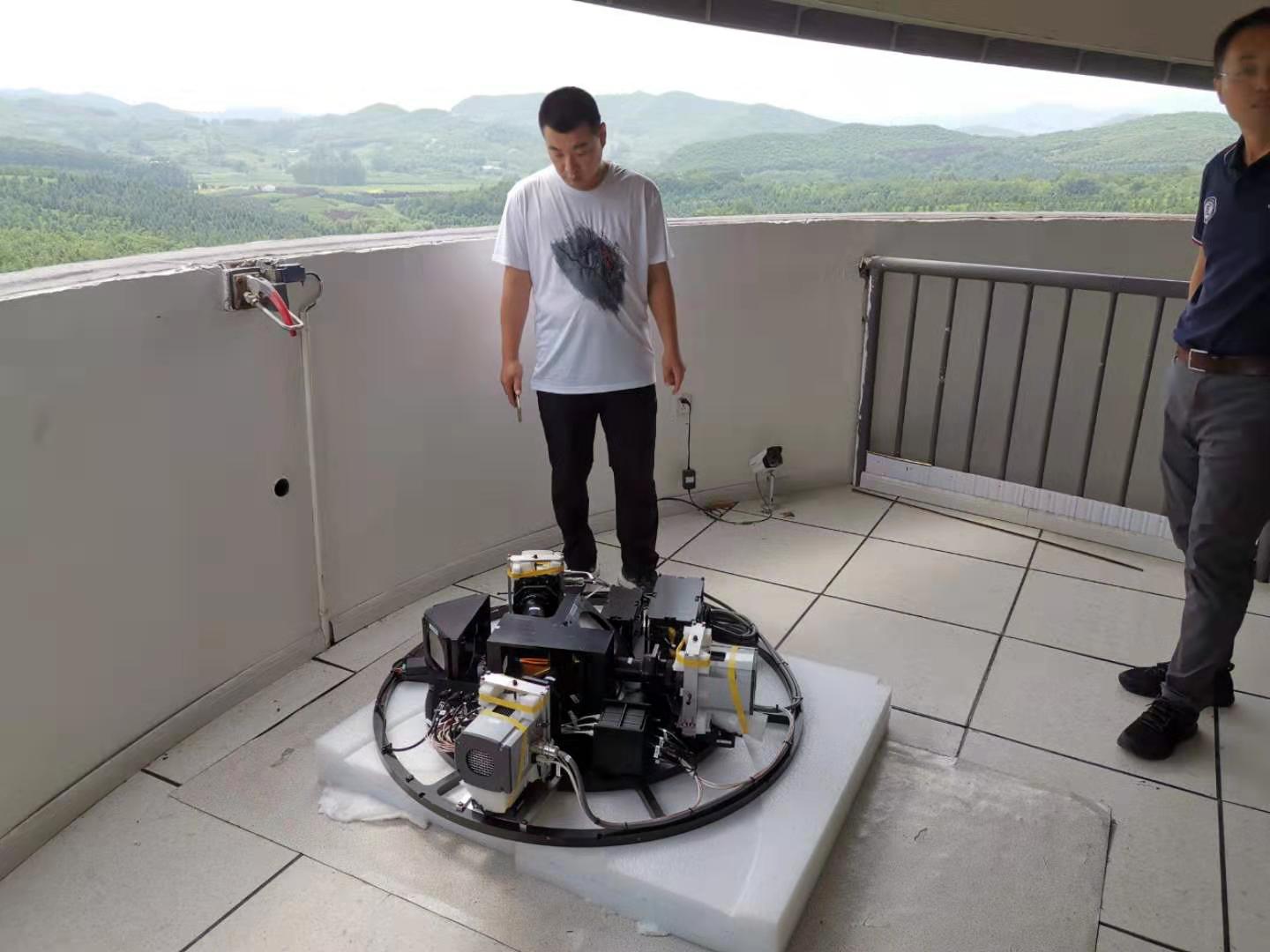 18
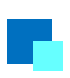 3.2 Others
There are 5 scientists and 6 observers in our team. Every day, one scientist and two observers on duty. We use the  telephone to communicate and use apps to receive the observation plans. Up to now, we have done the observation of transient sources for more than 200 h.
Team members
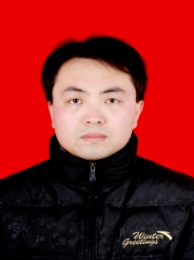 Director
Staff
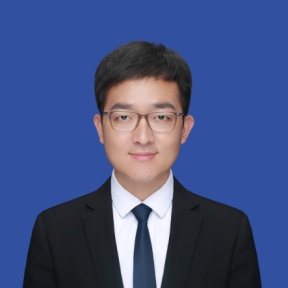 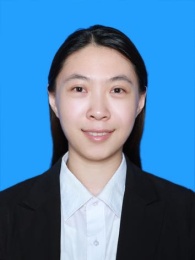 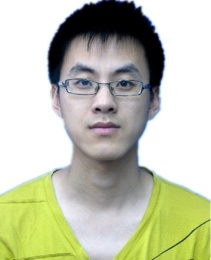 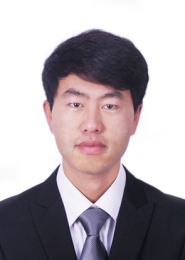 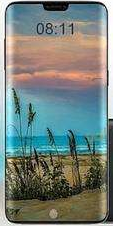 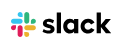 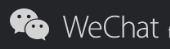 Observer
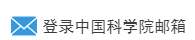 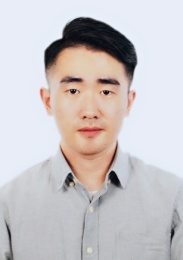 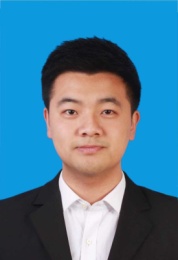 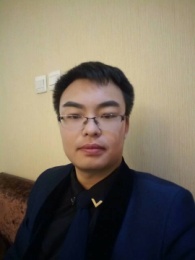 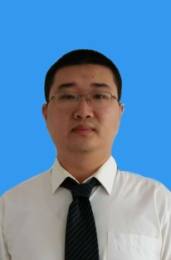 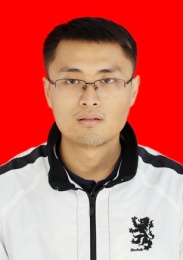 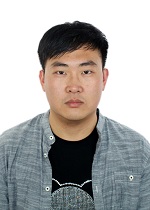 Power Supply System
1.2 m telescope UPS
Network load UPS
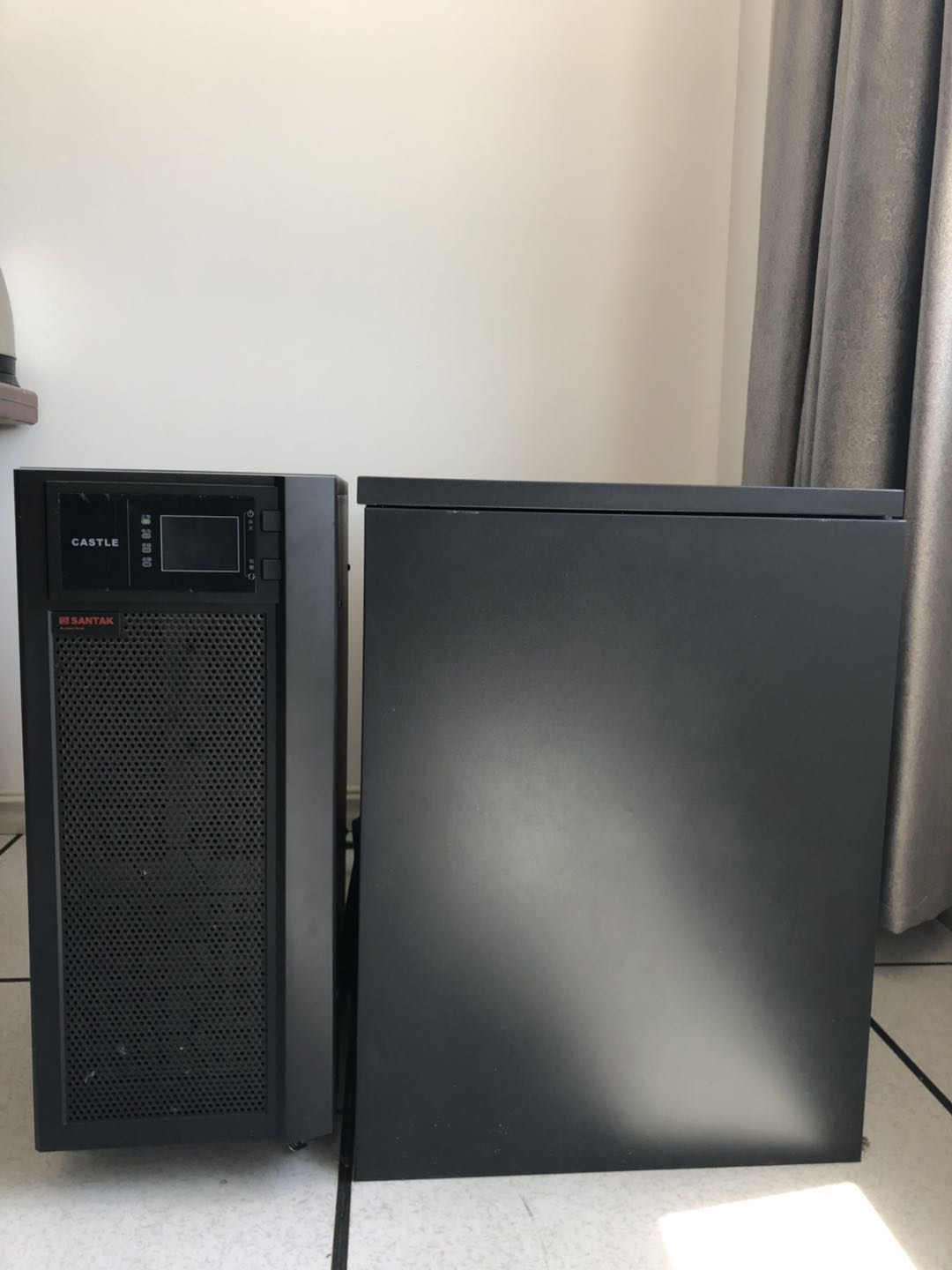 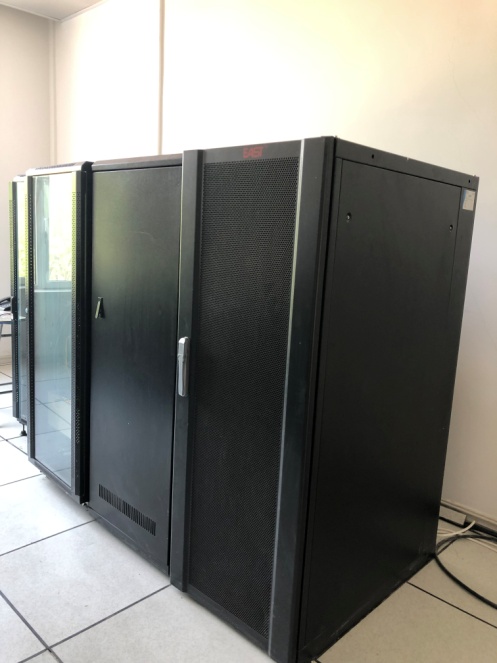 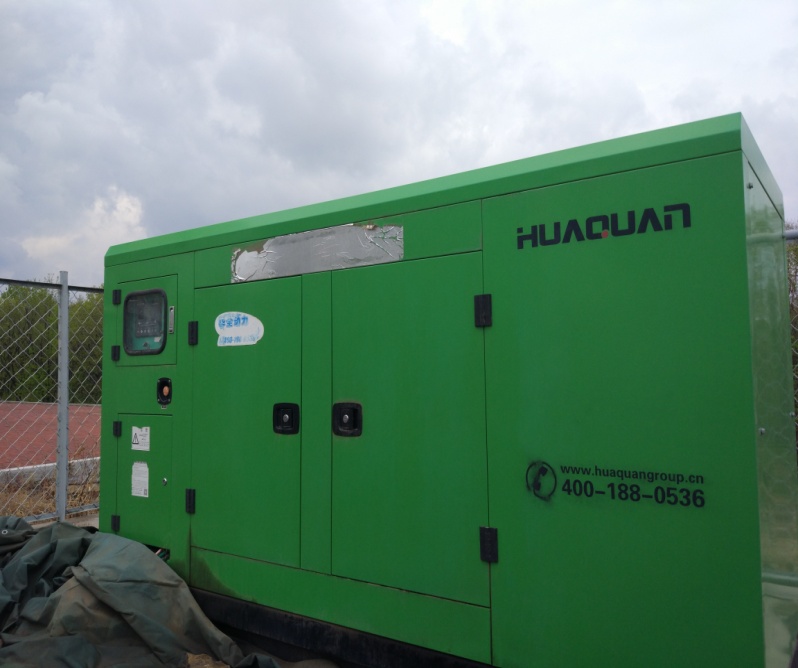 Diesel generator
Single UPS
Capacity: 10 KVA
Power:     9KW
Loading time: 45 minutes
Ensure the power supply all day long
20
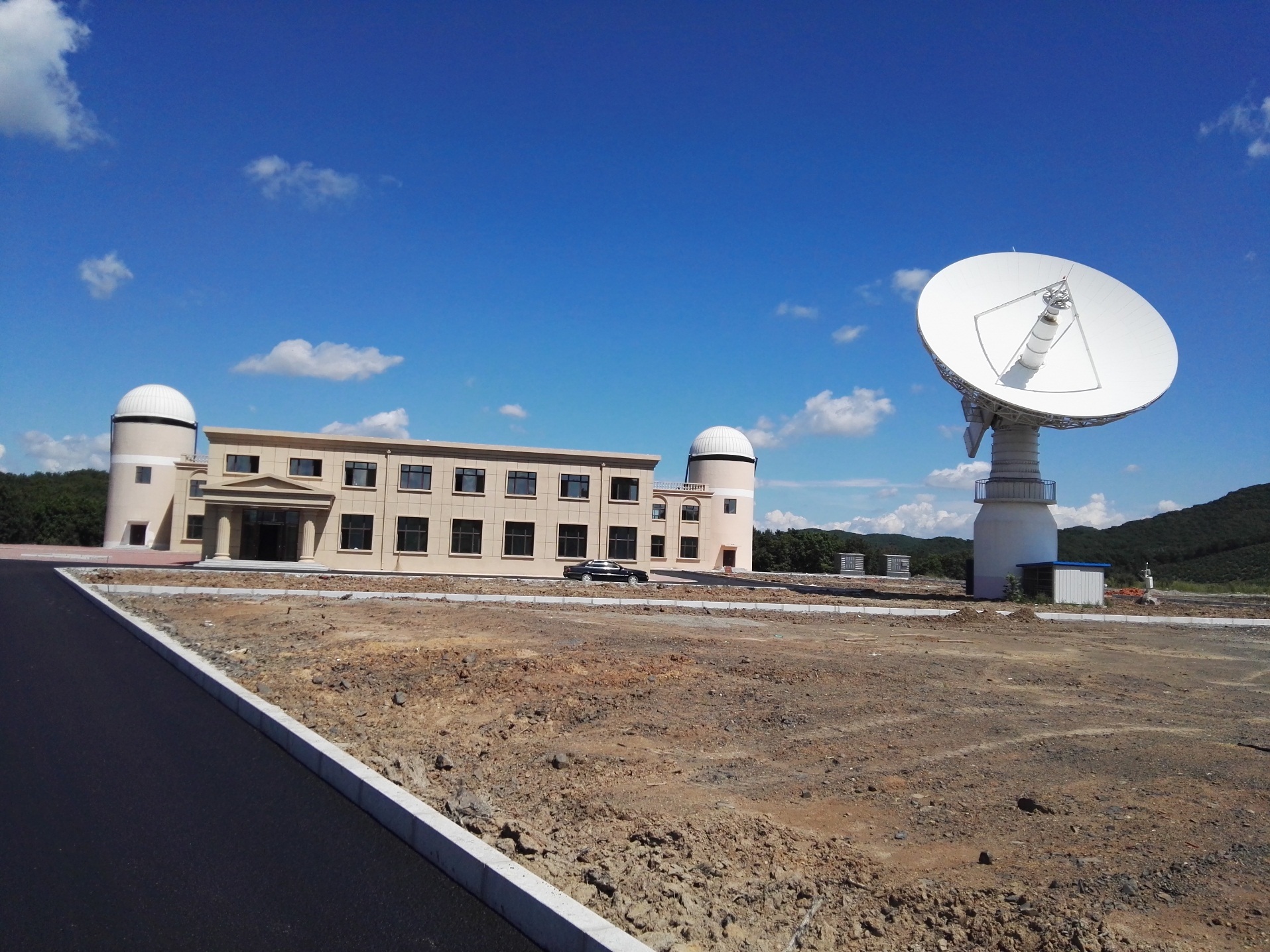 Thank You!